Chain Rule
Calculus 2-4
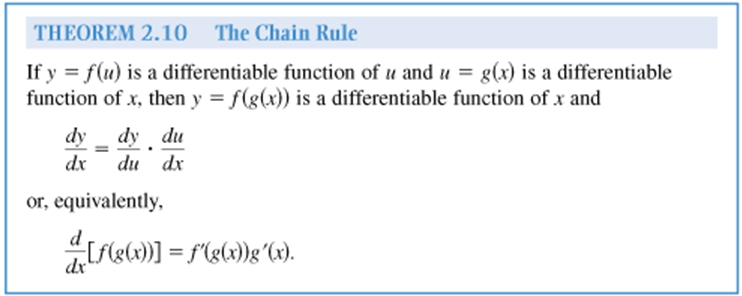 Chain Rule
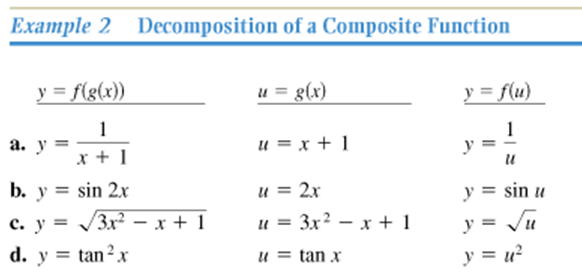 Chain Rule
Book
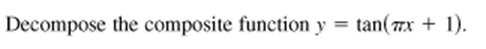 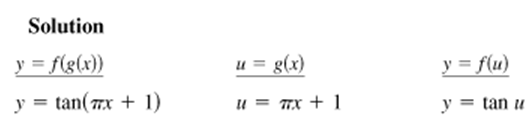 Chain Rule
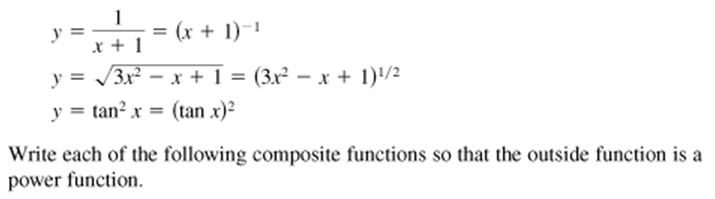 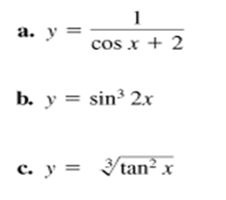 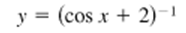 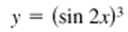 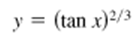 Chain Rule
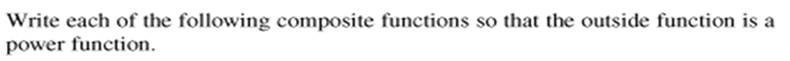 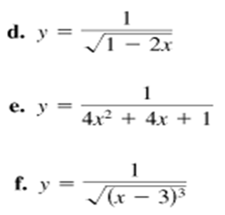 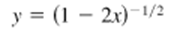 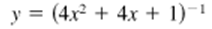 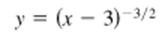 Chain Rule
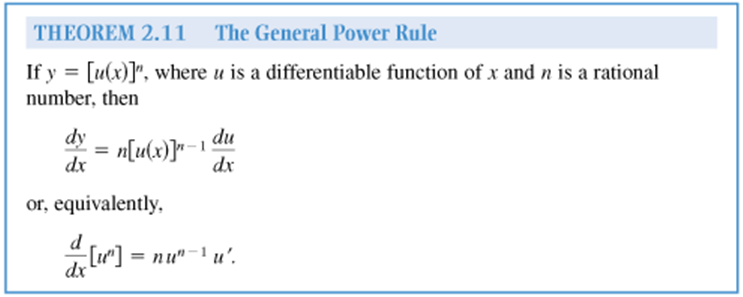 Chain Rule
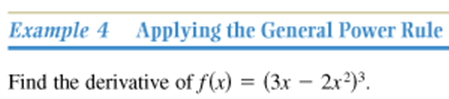 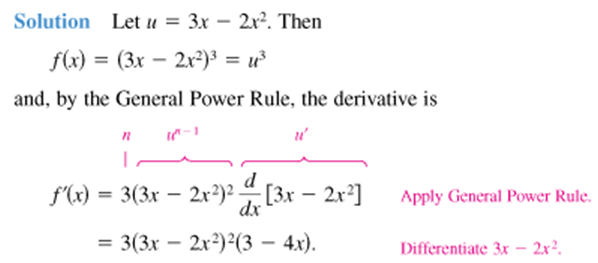 Chain Rule
Book
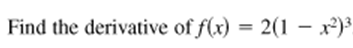 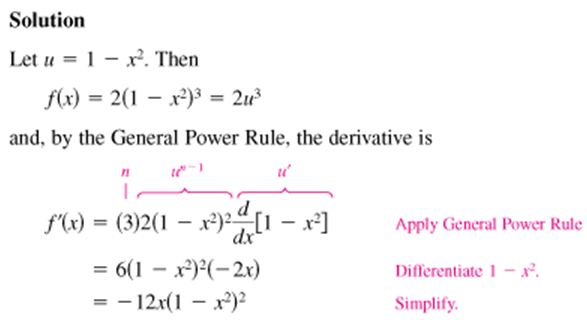 Chain Rule
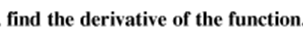 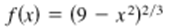 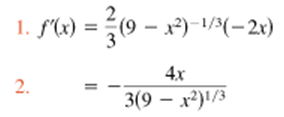 Chain Rule
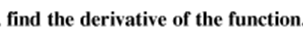 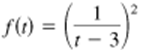 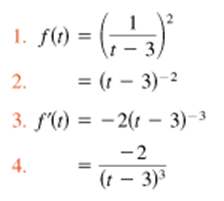 Chain Rule
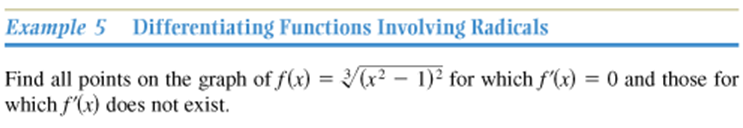 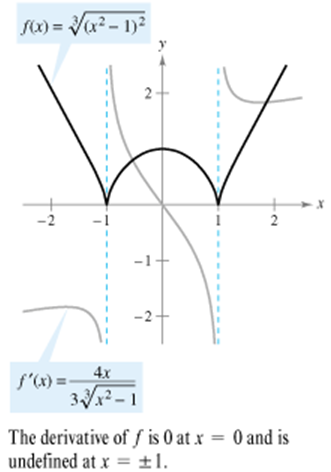 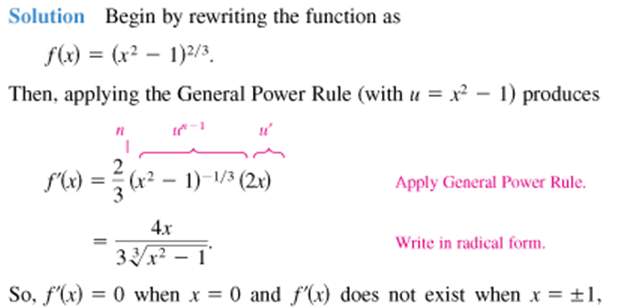 Chain Rule
Book
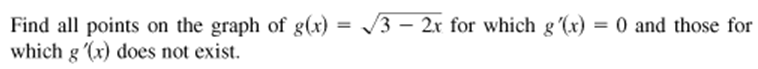 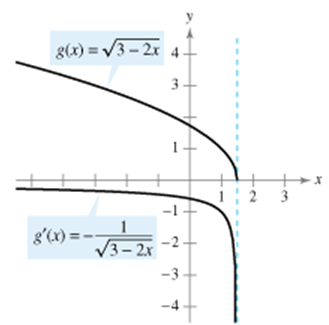 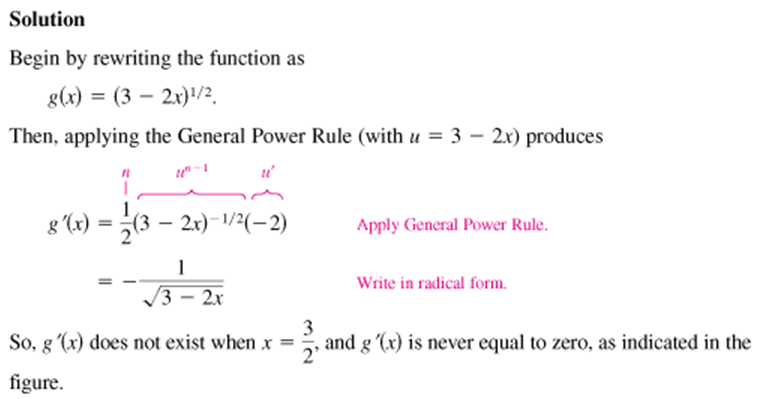 Chain Rule
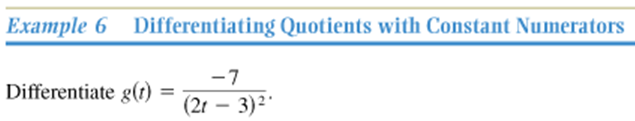 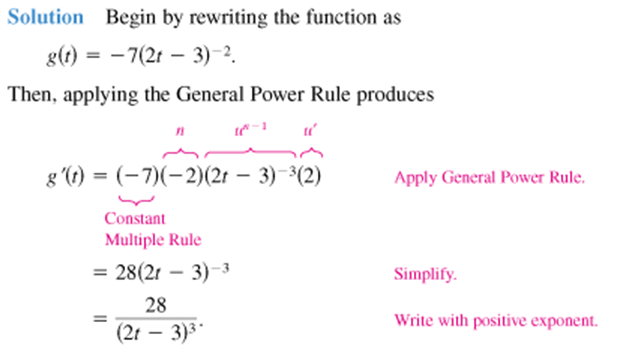 Chain Rule
Book
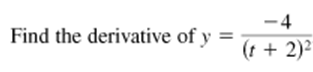 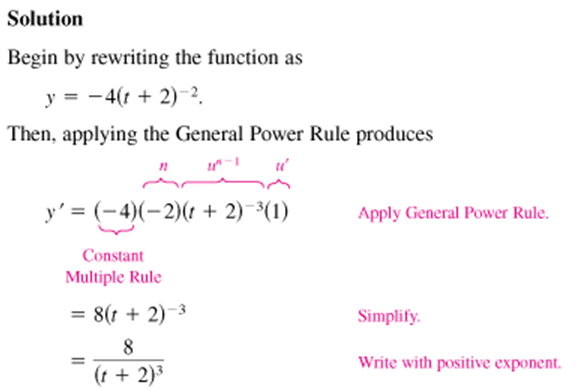 Chain Rule
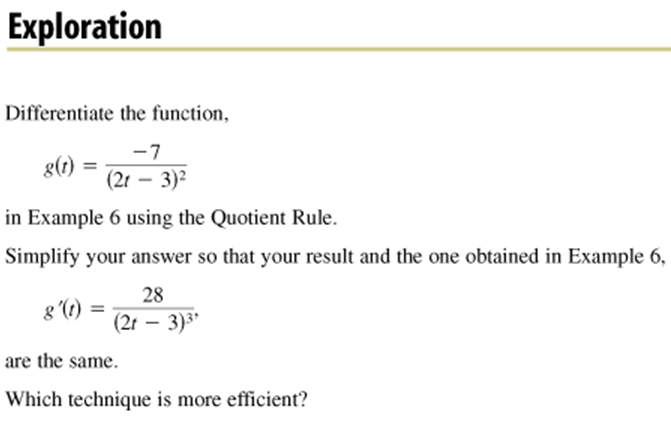 Chain Rule
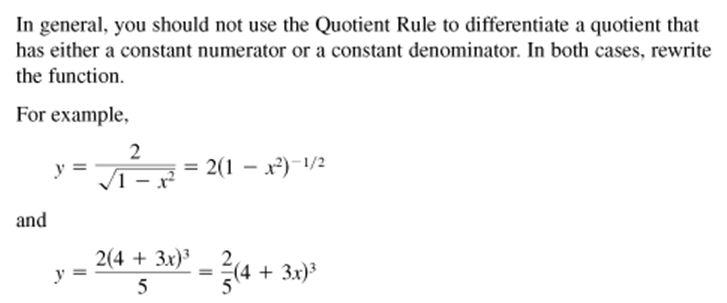 Chain Rule
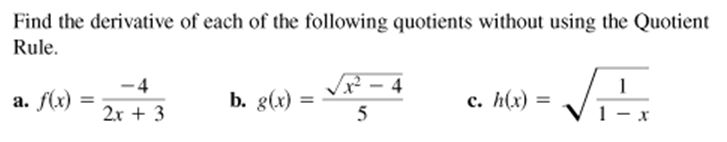 Chain Rule
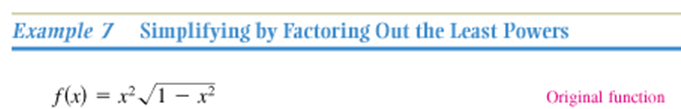 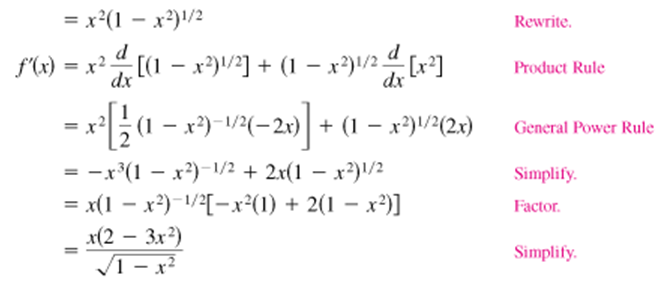 Chain Rule
Book
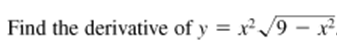 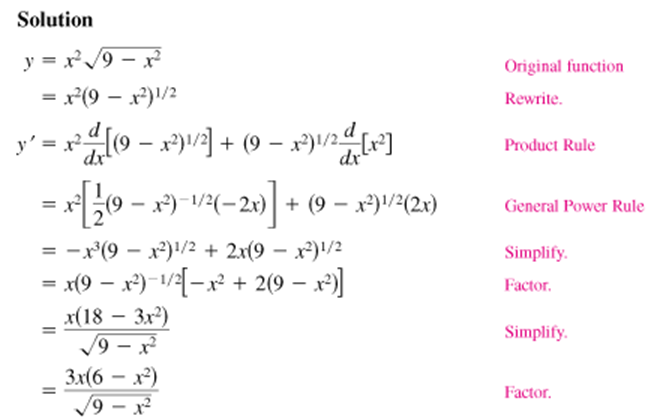 Chain Rule
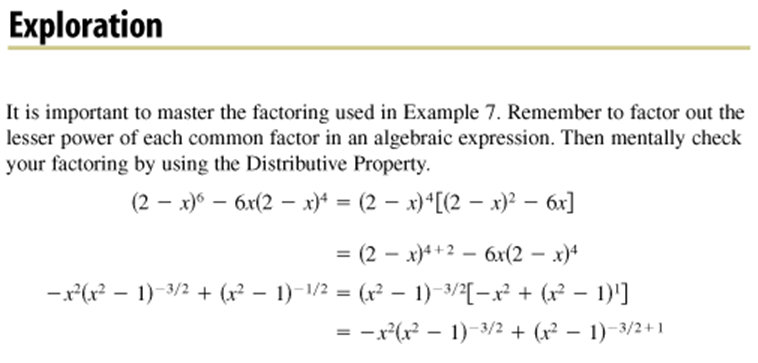 Chain Rule
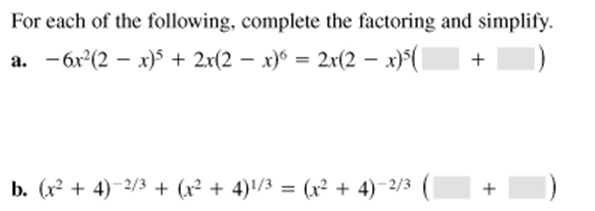 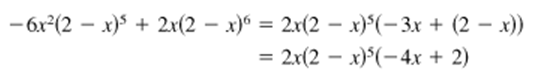 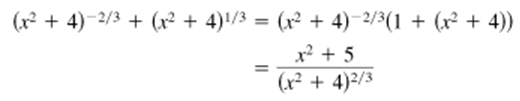 Chain Rule
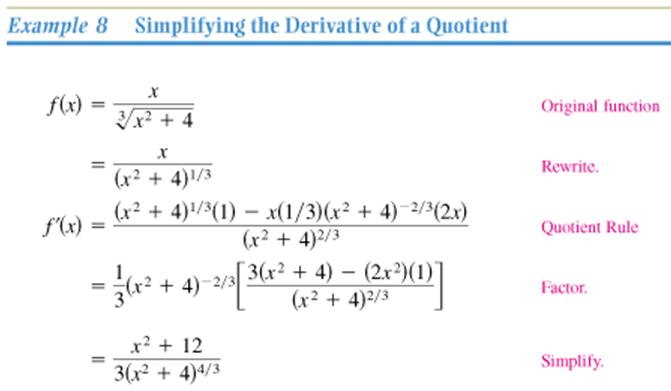 Chain Rule
Book
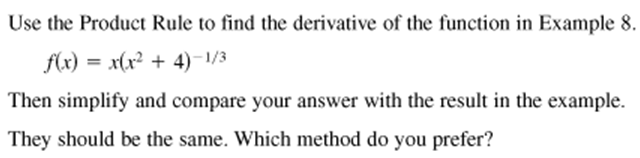 Chain Rule
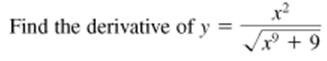 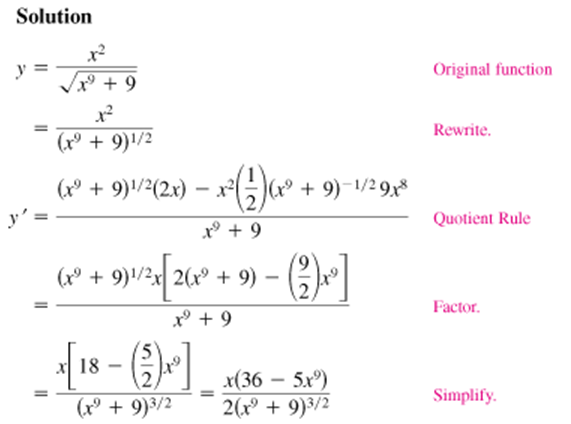 Chain Rule
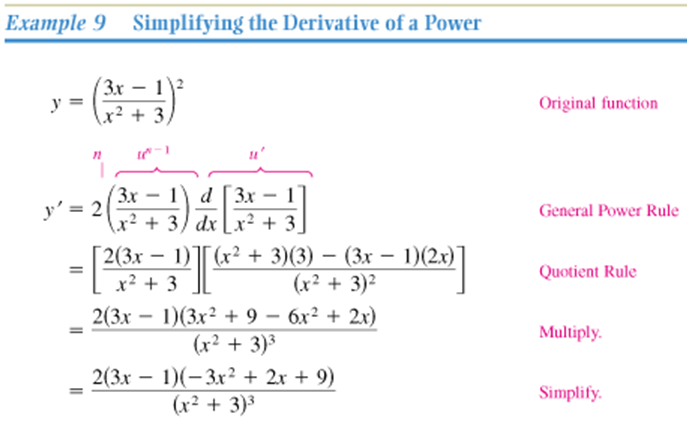 Chain Rule
Book
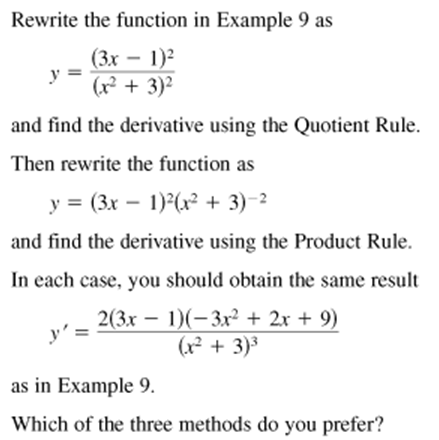 Chain Rule
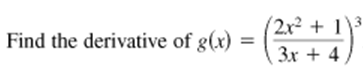 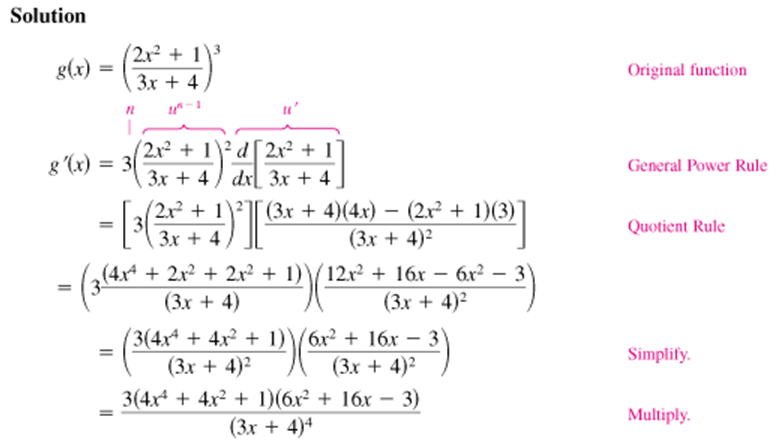 Chain Rule
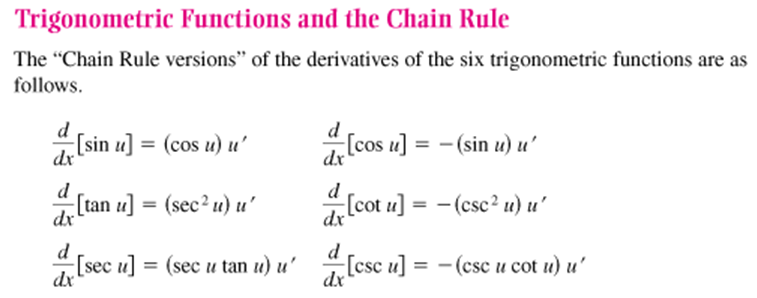 Chain Rule
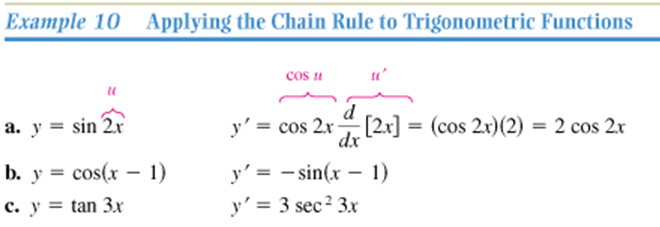 Chain Rule
Book
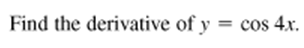 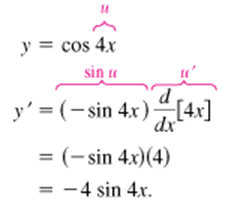 Chain Rule
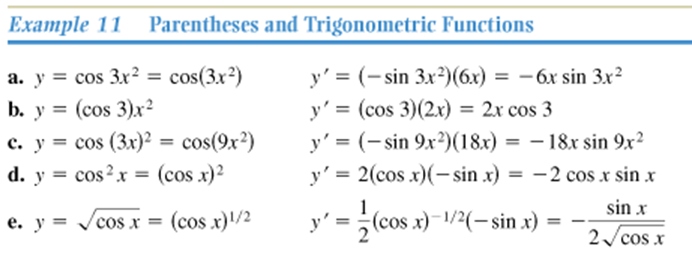 Chain Rule
Book
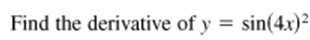 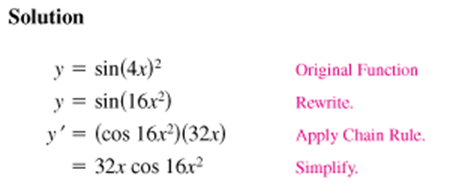 Chain Rule
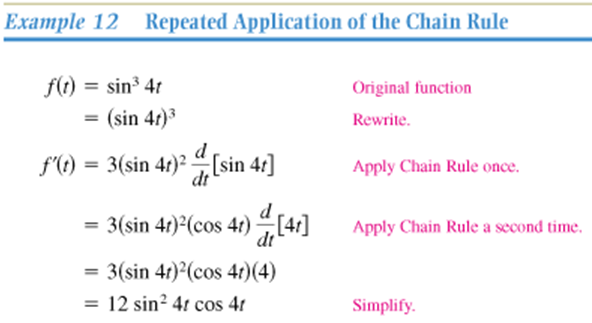 Chain Rule
Book
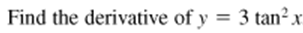 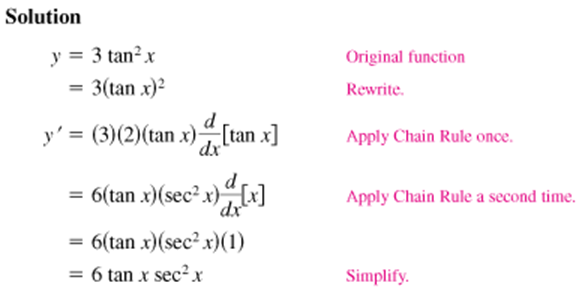 Chain Rule
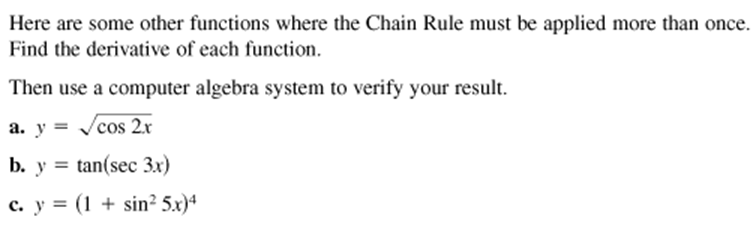 Chain Rule
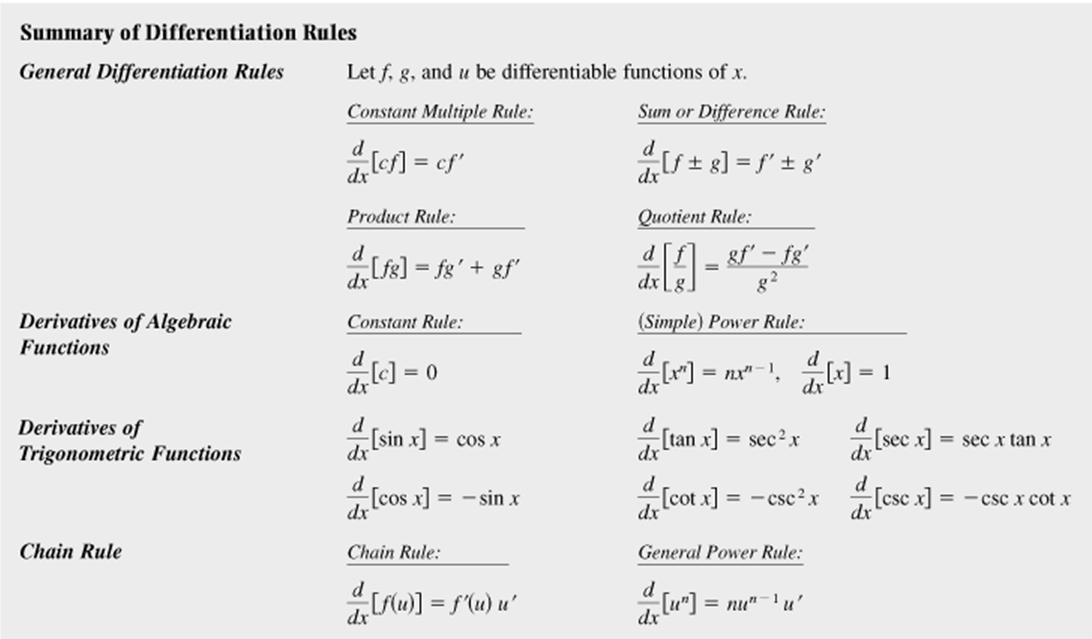 Chain Rule
Book
Homework

pg 133 – 135

	9, 15, 22, 29, 49, 53, 59, 63, 65, 67, 83, 84, 85, 86, 89
Chain Rule